Gigue
Describe what you see & hear.
A GIGUE is a lively Baroque dance which is characterised by DOTTED RHYTHMS, TRIPLETS (playing 3 notes in the space of 2) , LIGHT TEXTURE (with the use of RESTS) and a FAST TEMPO for example ALLEGRO.
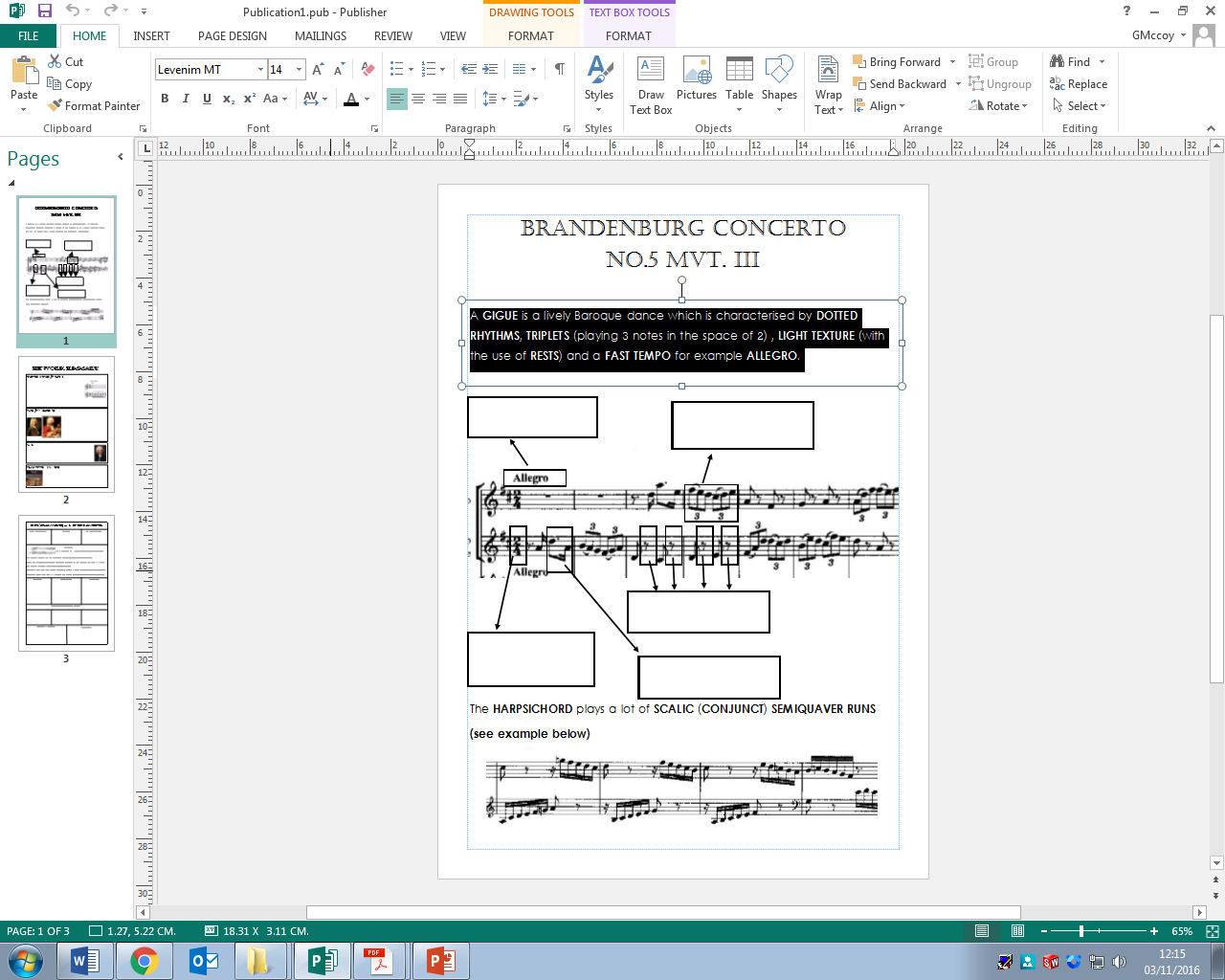 Triplets (3 notes in the space of 2)
Tempo - fast
Rests – detatched melody
Time Signature
Duple time
Dotted Rhythm – dance like
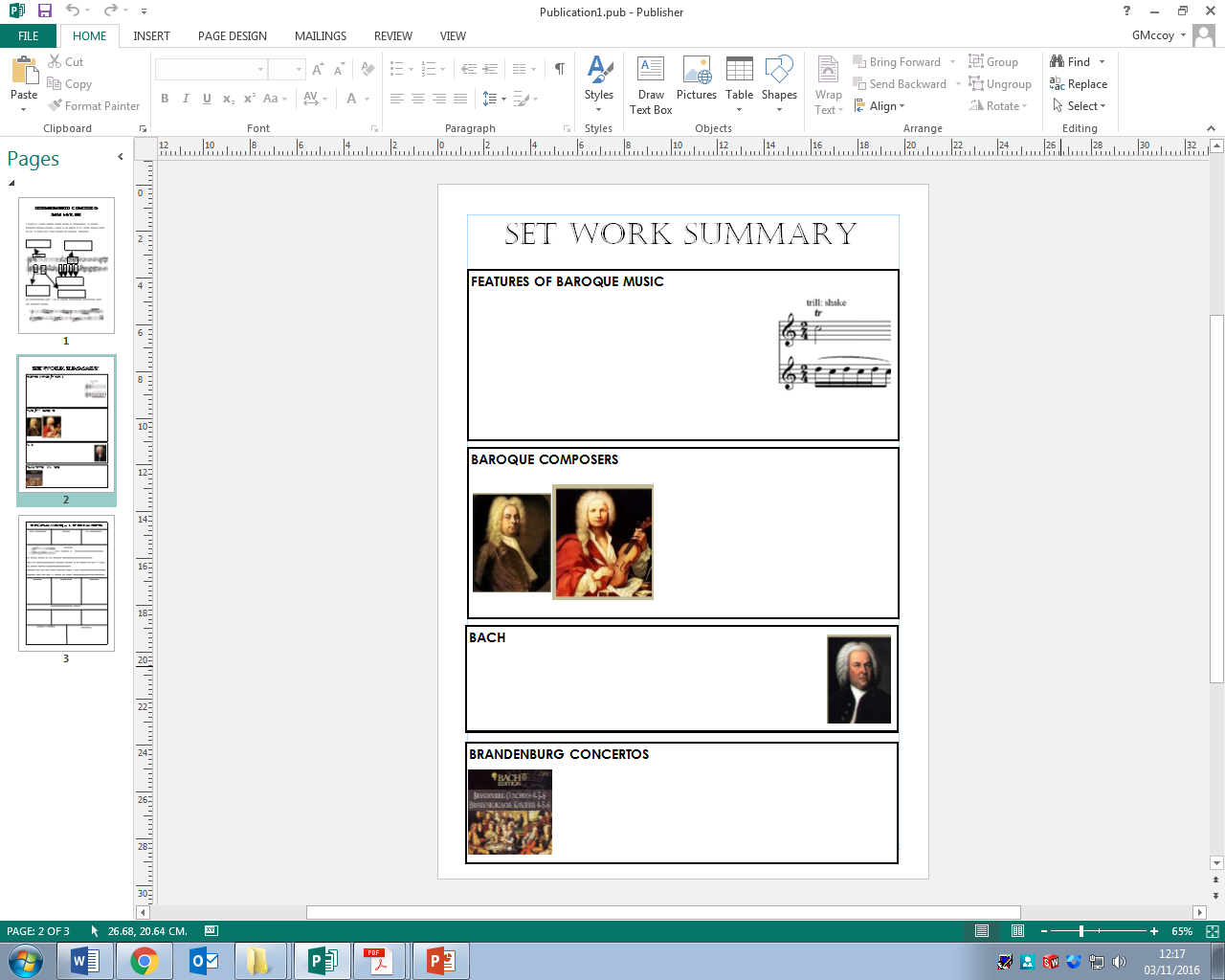 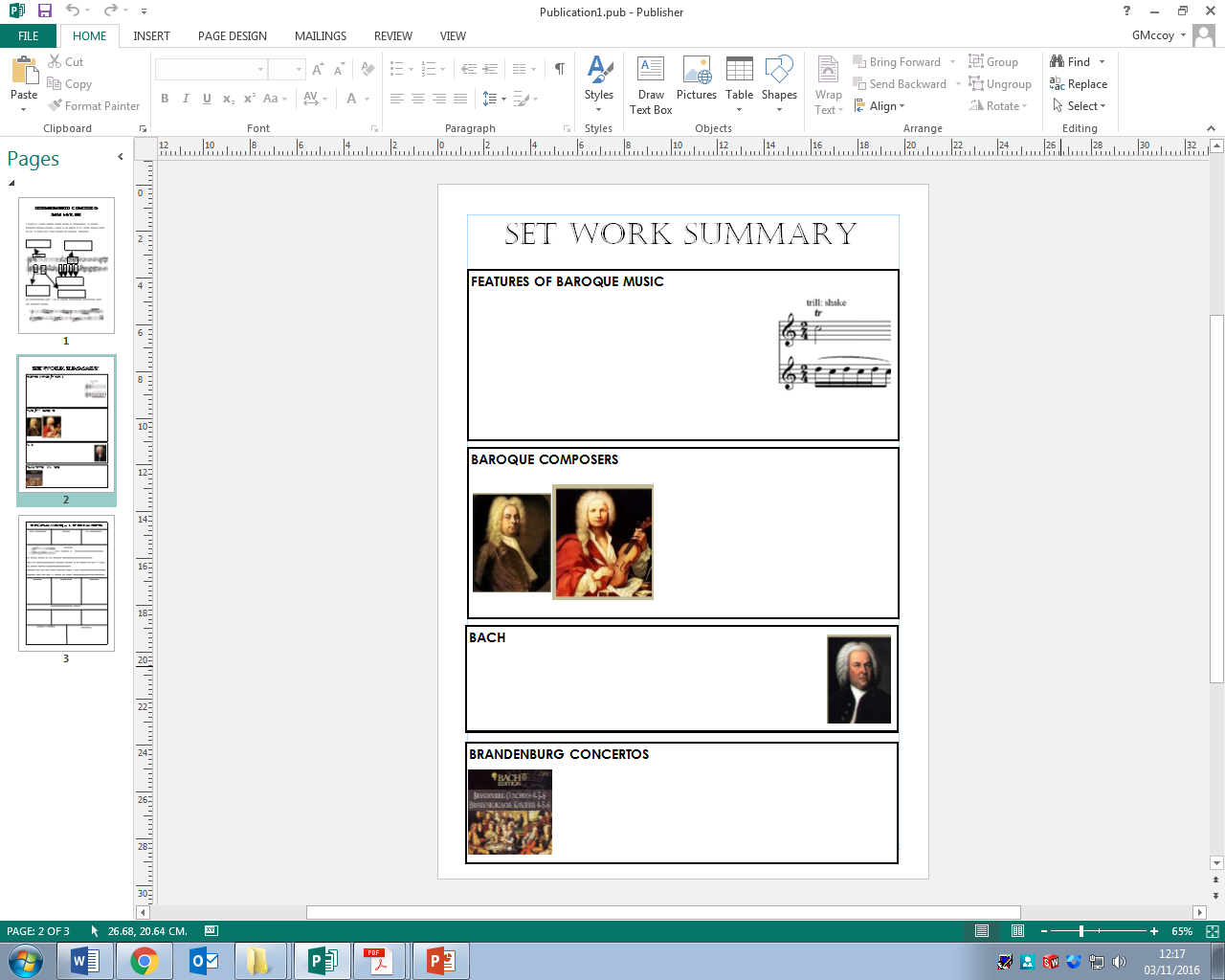 Johann Sebastian Bach (1685–1750) is regarded as one of the greatest composers of the
Baroque era. He worked mainly as a church organist, music director and composer in a number
of cities in central Germany.
At the time of the Brandenburg Concertos, however, he was employed as ‘Kapellmeister’ (court music director), at the town of Köthen from 1717 to 1723.
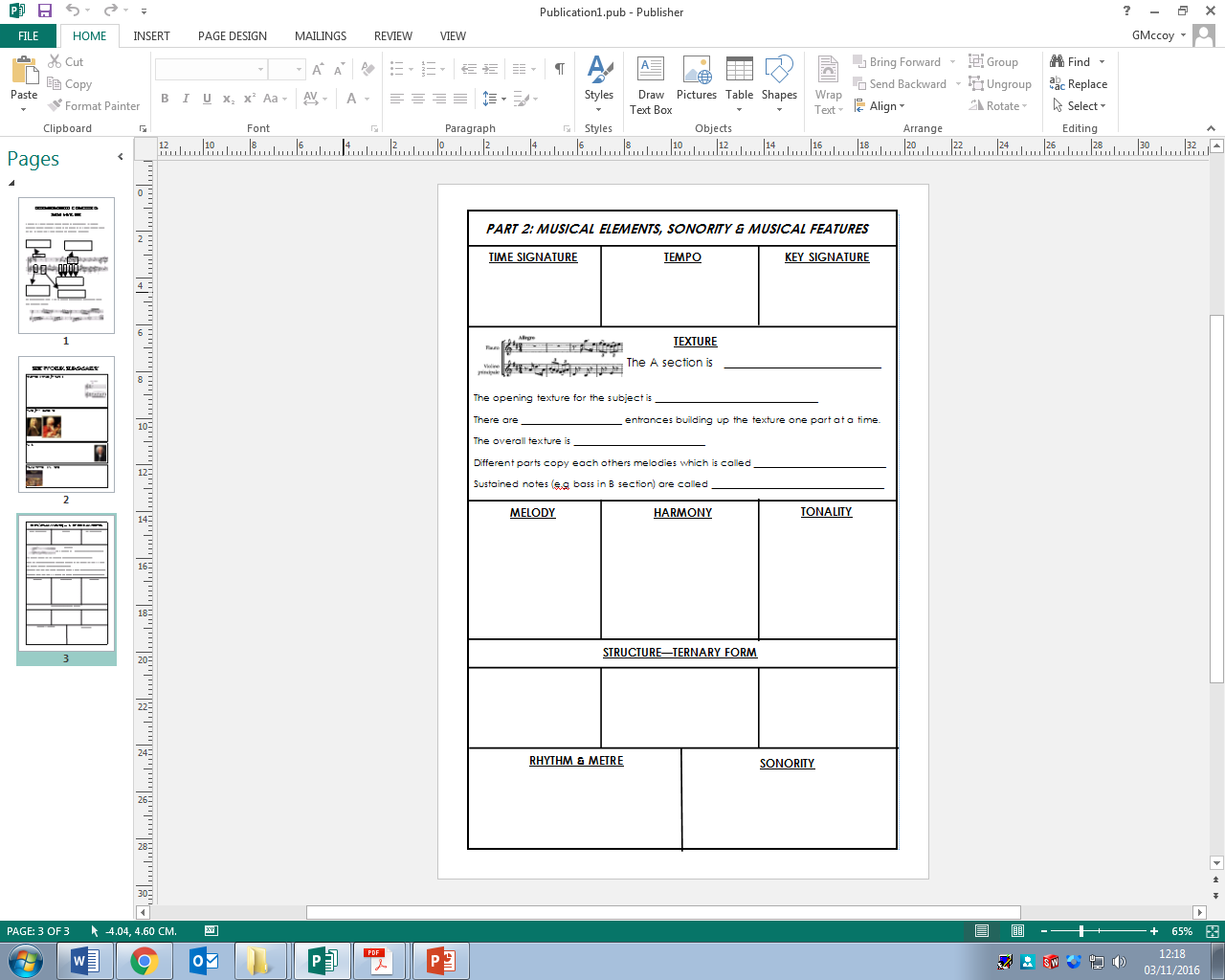 2/4
Allegro
D major
Fugal
monophonic
stretto
contrapuntal
imitation
Pedal notes
The harmony is functional.
 The harmony uses mainly root position and first inversion chords.
 Perfect cadences announce the ends of sections.
 Suspensions are used occasionally (i.e. 9–8 suspension at bar 130).
conjunct (stepwise) 
extended to scalic runs,.
There is a rising sequence at bar 137 
There are occasional ornaments, with trills
 There are appoggiaturas in the main middle section theme
The music is in D major.
 This key is used for most of the two A sections.
 The B section modulates to the dominant (A major) and relative minor (B minor).
 The music is diatonic.
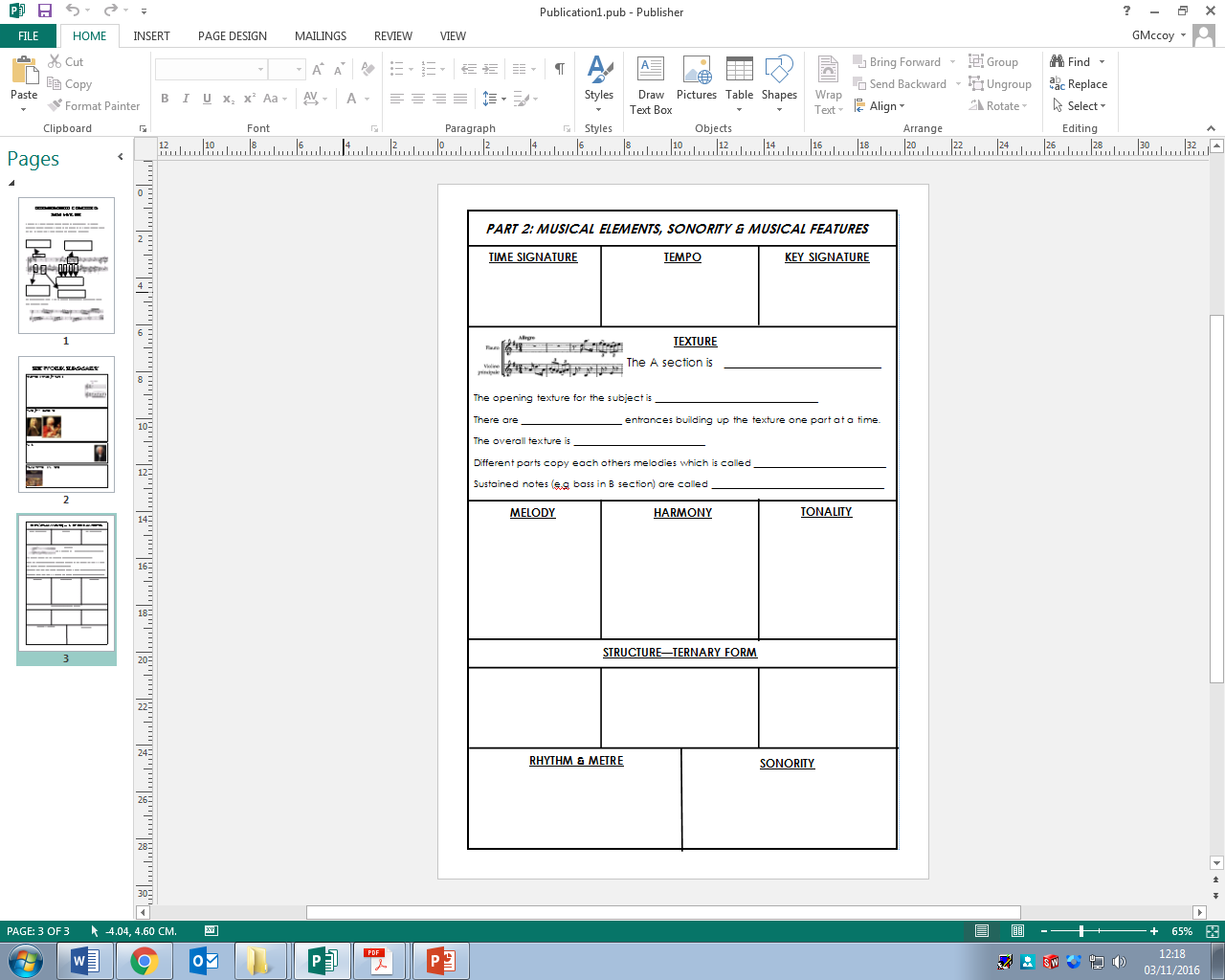  The middle section begins at bar 79 in the relative minor key
(B minor), with a new theme (in the flute), which has many similarities to the main one
 The second theme returns in bar 148, this time in the dominant (A major) in the ripieno
 Fragments of the theme from the A section make frequent appearances
 The section ends with a perfect cadence in B minor
A repeat of the opening A section, beginning with an extra D major
chord in the continuo to establish the return to the tonic key.
The A section in D major begins in fugal style (see notes on
texture)
 There are brief sections in the dominant key (A major)
There is an extended virtuoso (difficult display) solo part for harpsichord -rapid scalic runs in both right and left hands, passages where both hands play trills at the same time. 
 Only occasionally does the harpsichord play continuo chords (e.g. bars 29–37). In these passages there is figured bass.
 The ripieno (string orchestra) only has one violin part (normally there would be two).
 The concertino (solo group) consists of the combination of flute, violin and harpsichord.
2/4 time signature
Dotted (dance like) rhythms
Triplets
Semiquaver runs